- استكمال الضبط والتسوية ( تجميع مبدئي ) .

العدد و الأدوات وقواعد الأمن والسلامة المصاحب لها. -
استكمال التنفيذ 
العملي المناسب
 للتمرين
إرشادات الأمن والسلامة
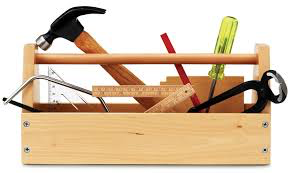 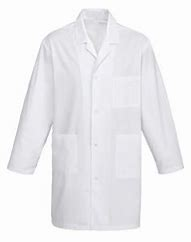 داخل الورشة
الحرص على ارتداء البالطو
 قبل الدخول للورشة
أثناء العمل
تجنب المزاح بالعدد 
والأدوات أثناء العمل
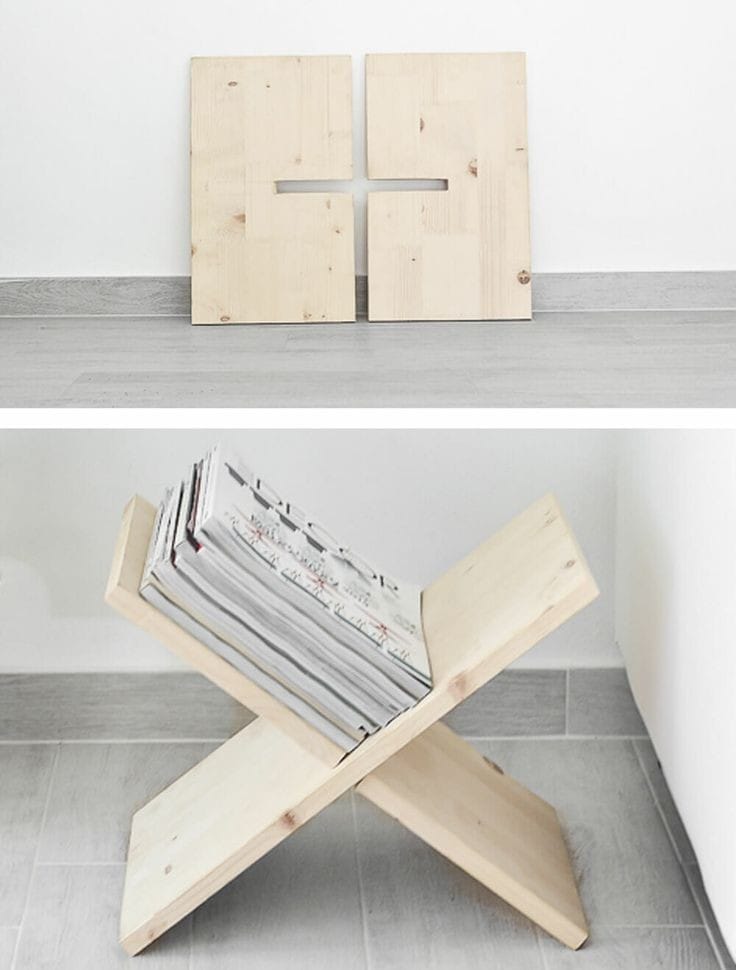 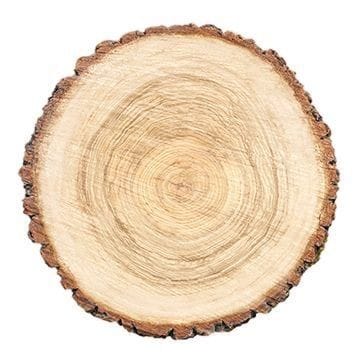 استكمال القطع وضبط التمرين العملي المراد تنفيذه
خطة العمل
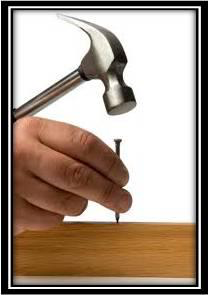 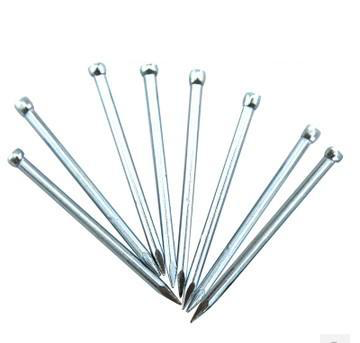 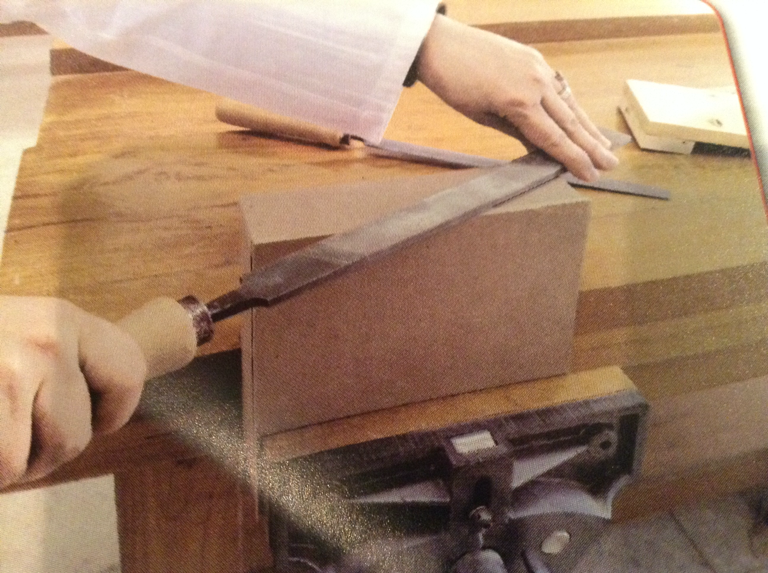 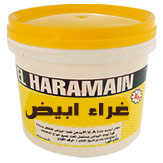 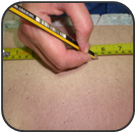 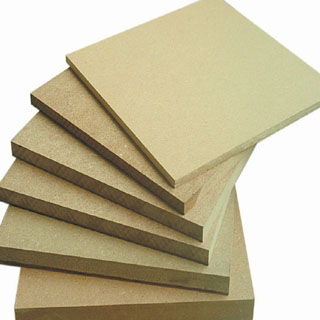 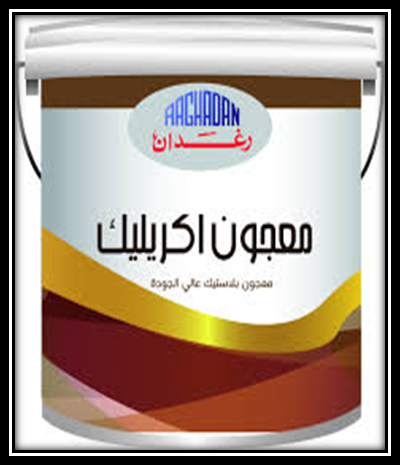 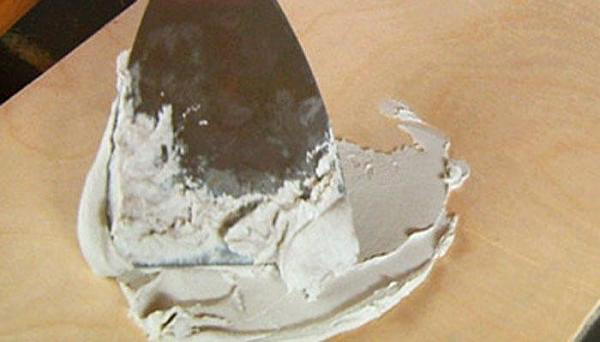 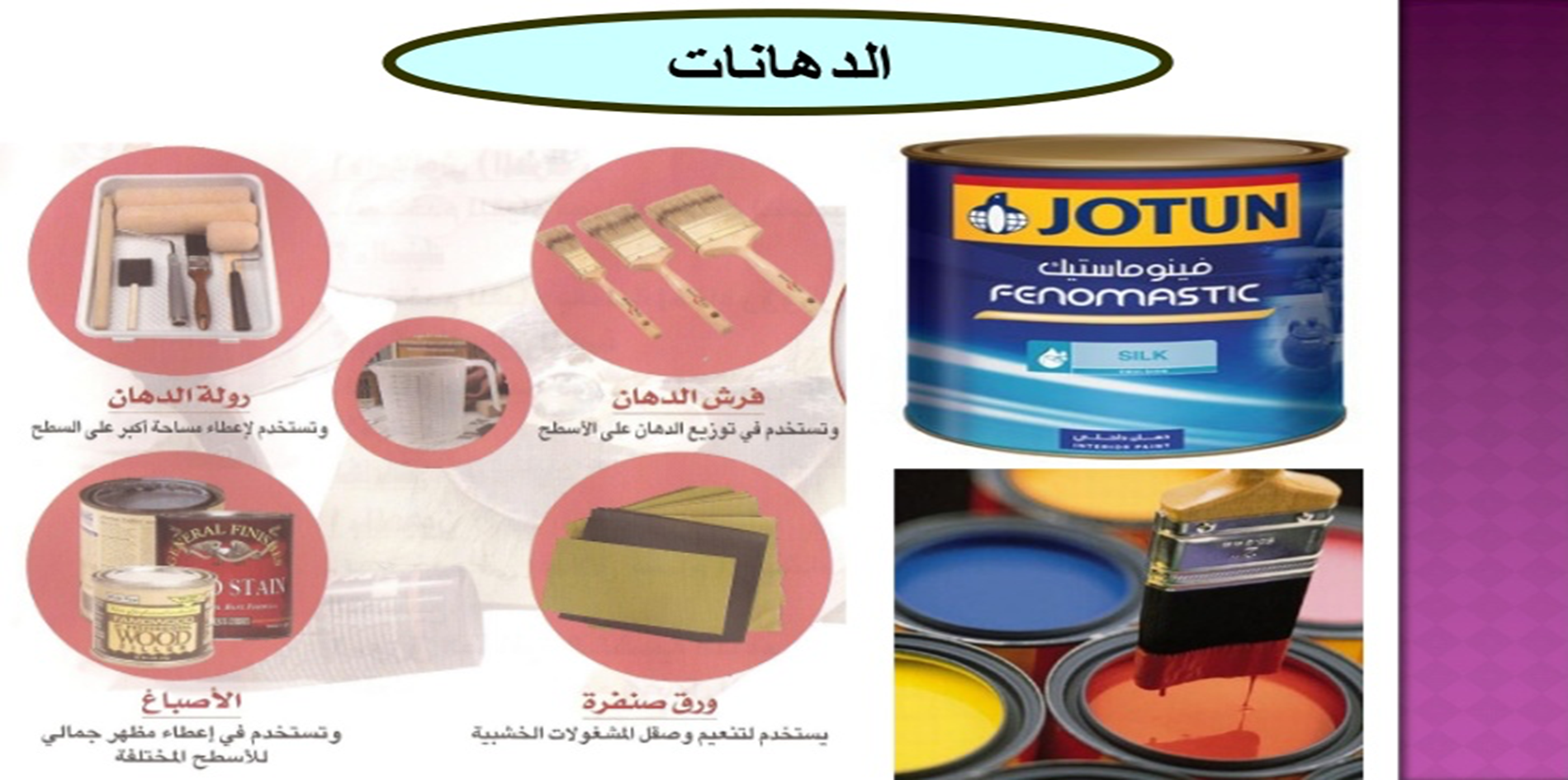 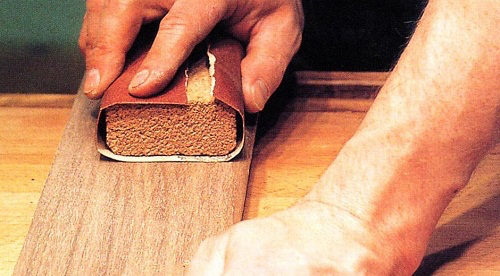 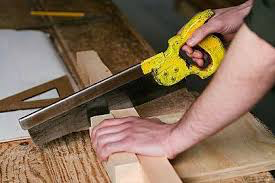 الادوات والخامات المستخدمة في التشطيب
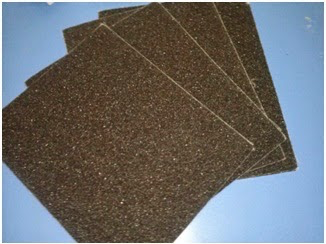 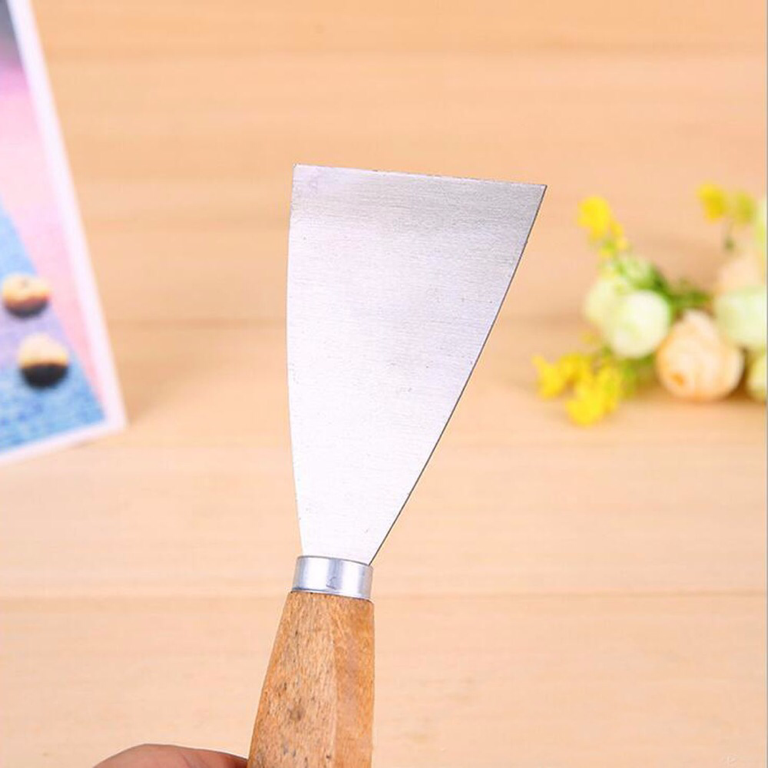 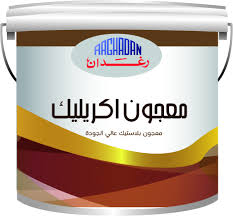 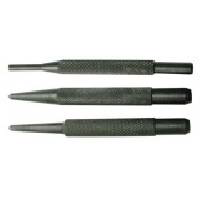 الطريقة الصحيحه لإستخدام السنبك
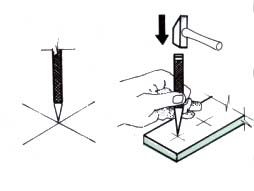 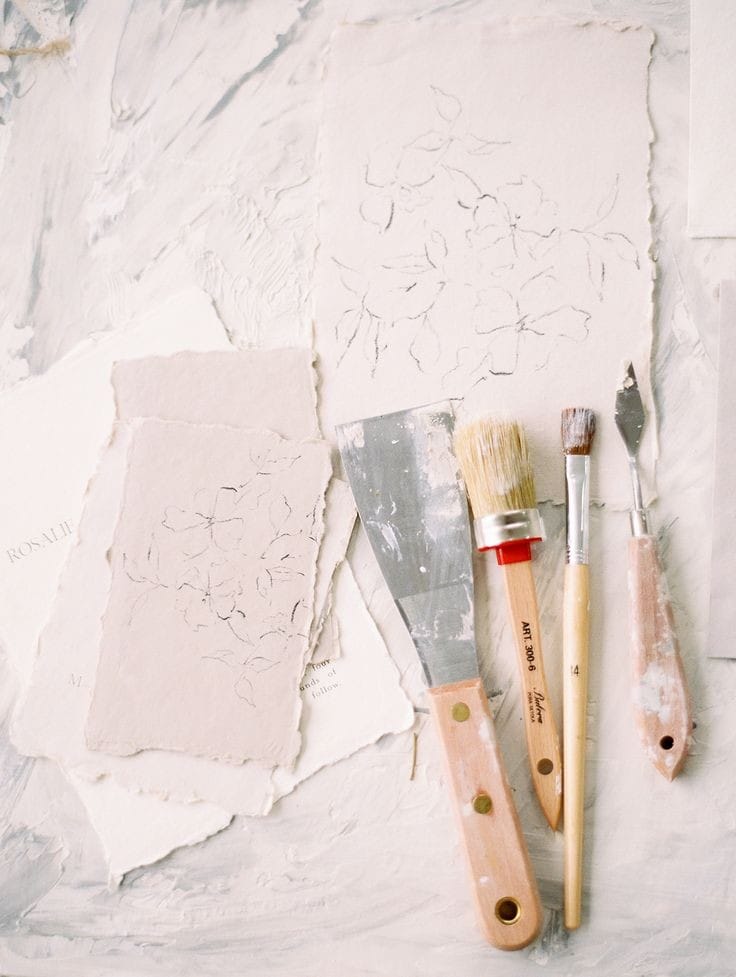 يستخدم المعجون
 
في عملية التشطيب
لسد الثقوب والفتحات وتغطية أماكن التثبيت بعد عملية السنبكة
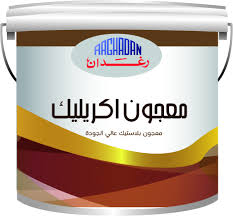 الـدهـانـات
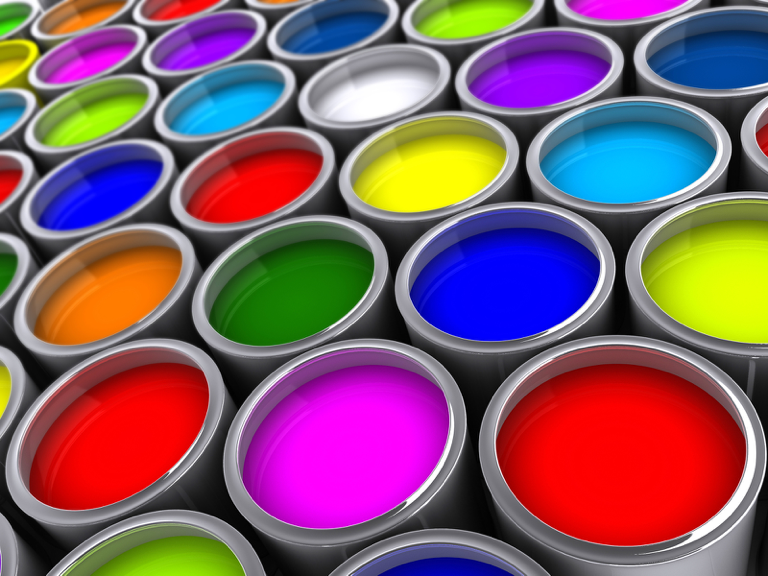 أنواع الدهانات
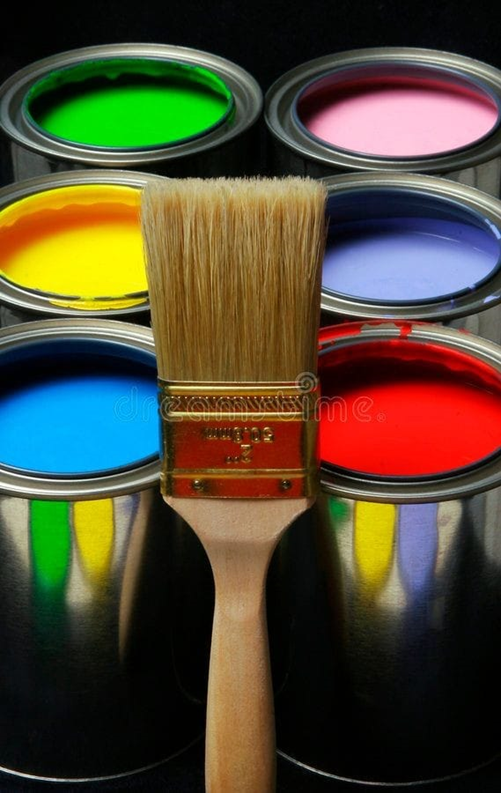 دهان
مائي
دهان 
زيتي
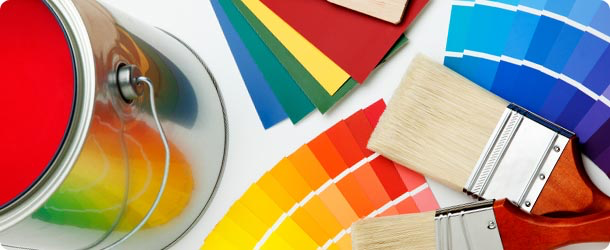 عملية دهان الوجه الاول
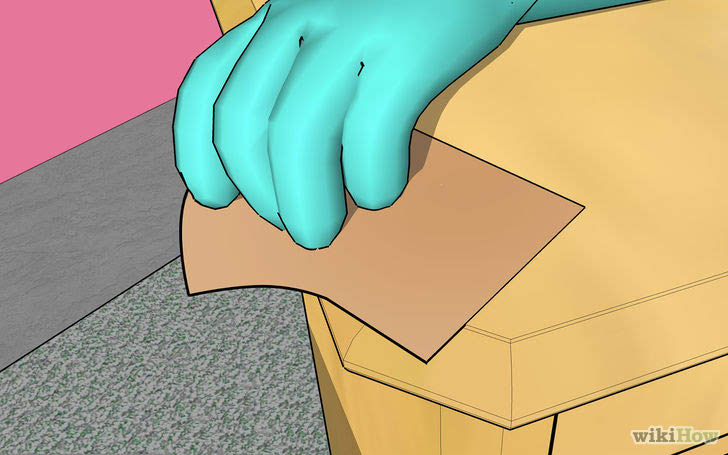 بعد الانتهاء من عملية الصقل والتنعيم تنظيف السطح
الاستعداد لعملية الدهان
 بلبس القفاز والماسك
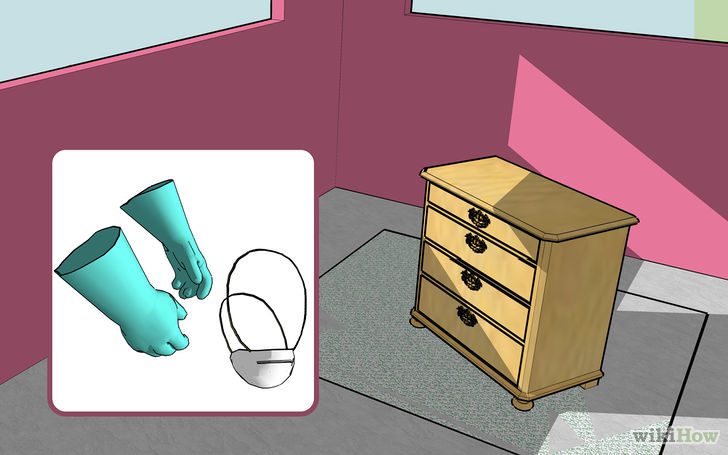 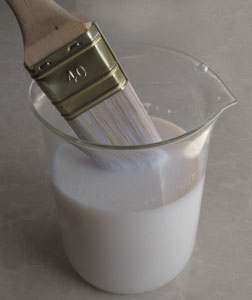 إعداد الدهان لطلاء
 طبقة الأساس
بعد دهان البطانة يتم خلط اللون المطلوب لتحضيره او استخدام لون جاهز
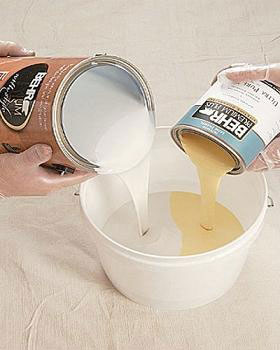 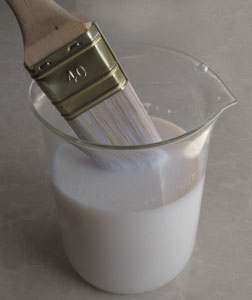 انواع الفرش والأدوات المستخدمة في الدهان
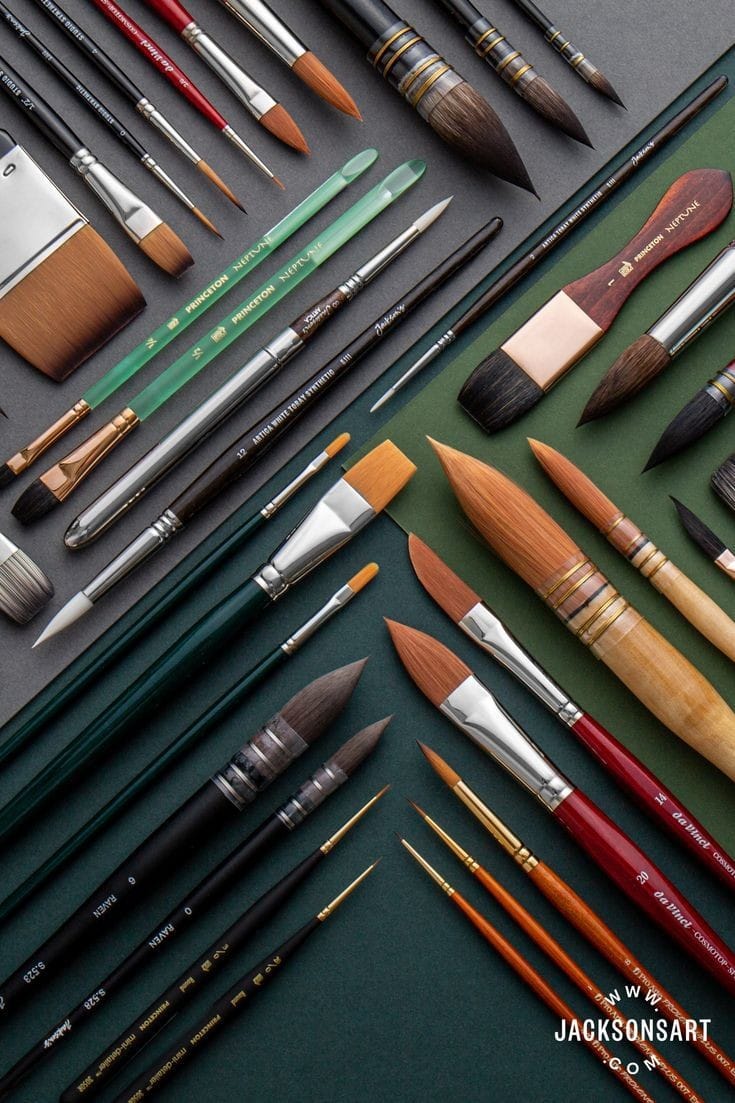 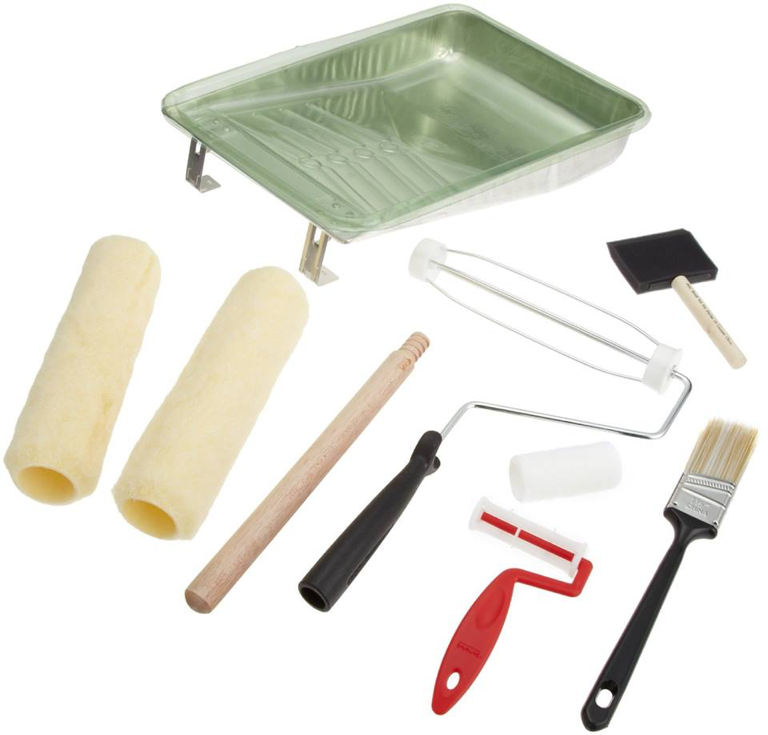 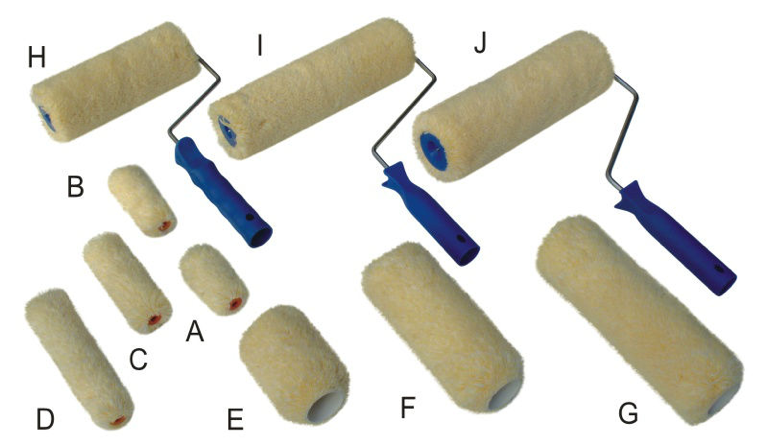 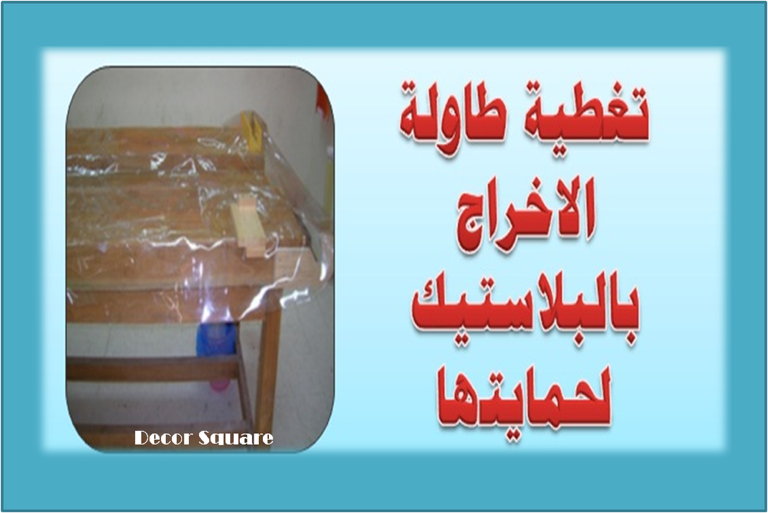 الأمن والسلامة للخامات
 المستخدمة
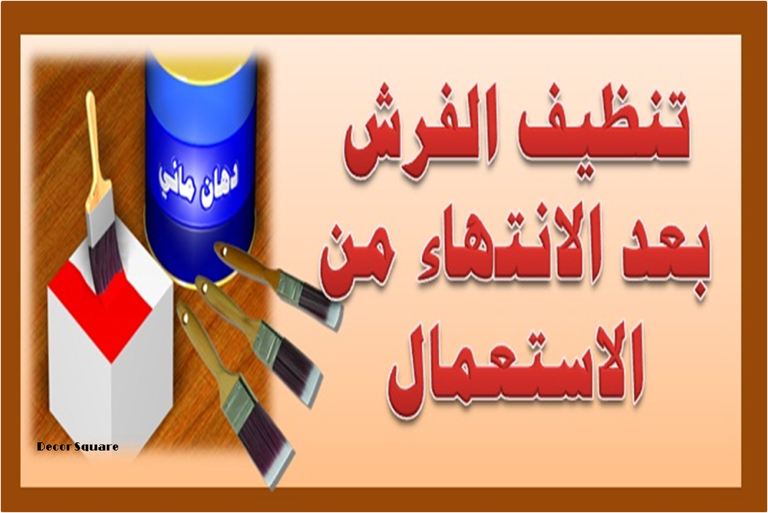 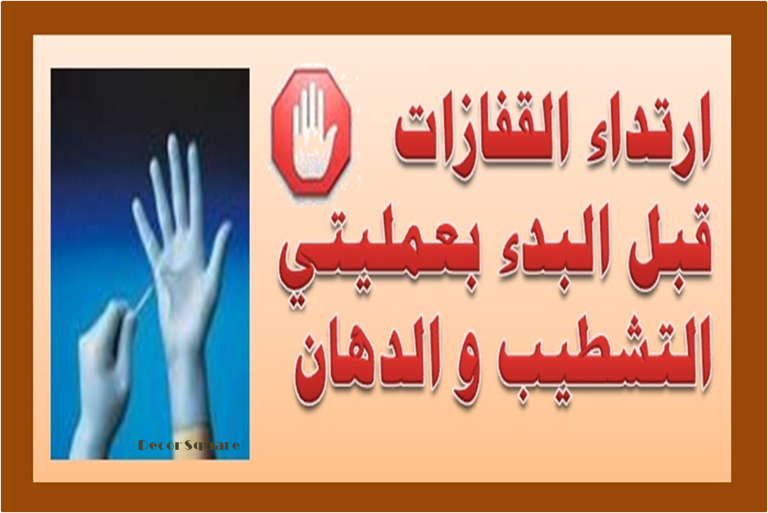 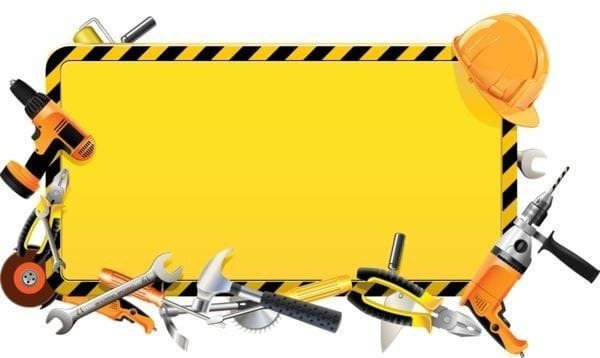 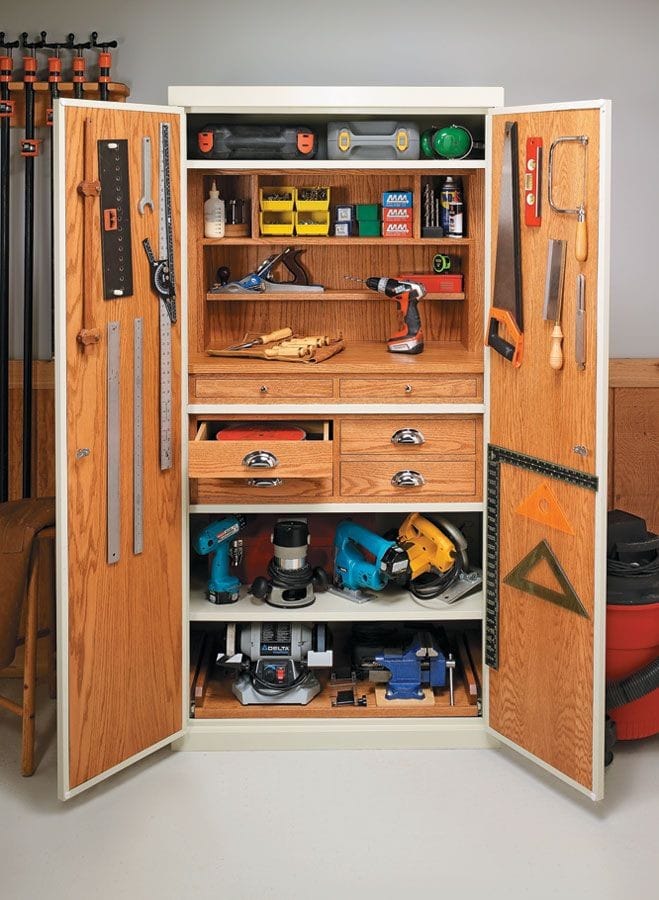 عند الانتهاء من العمل 
ترتب العدد في 
خزانة حفظ العدد
ليسهل الوصول إليها
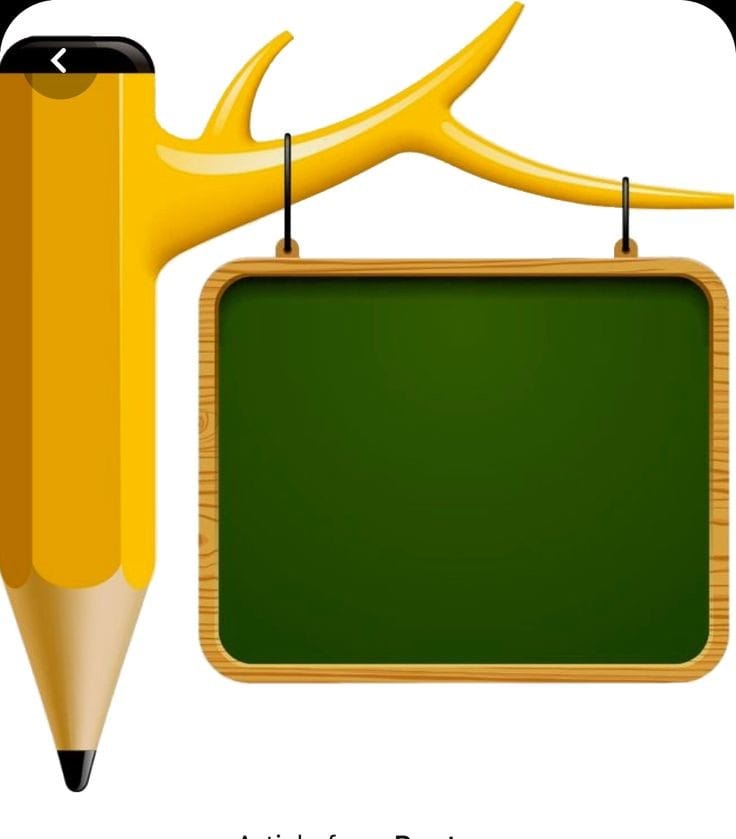 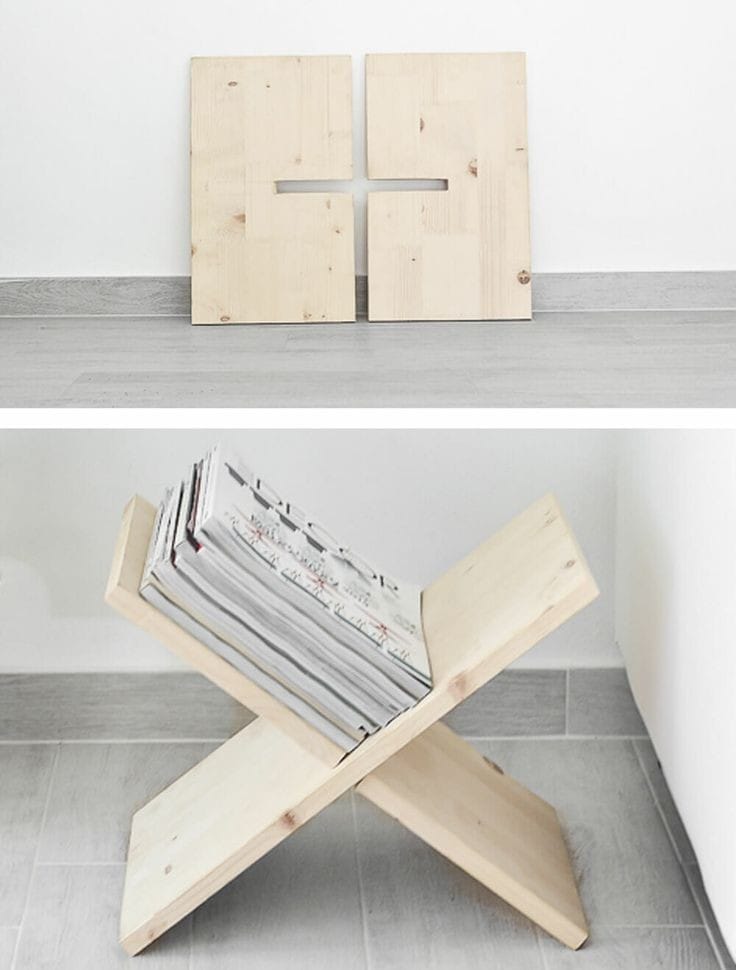 شكراًلحسن استماعكمهيا نعمل